Face2Face:Real-time Face Capture and Reenactment of RGB-Videos
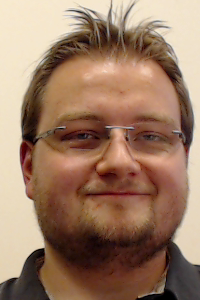 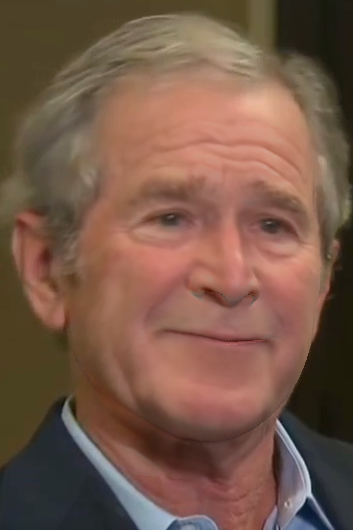 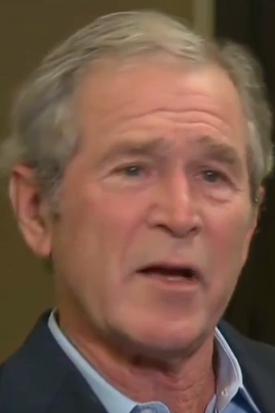 Justus Thies1, Michael Zollhöfer2, Marc Stamminger1,     Christian Theobalt2, Matthias Nießner3

1University of Erlangen-Nuremberg
2Max-Planck-Institute for Informatics
3Stanford University
Related Work
Offline
Online
Vdub: Modifying Face Video of Actors for
Plausible Visual Alignment to a Dubbed Audio Track
Creating a Photoreal Digital Actor:
The Digital Emily Project
Real-time Expression Transfer for Facial Reenactment
Face2Face: Real-time Face Capture and Reenactment
Of RGB-Videos
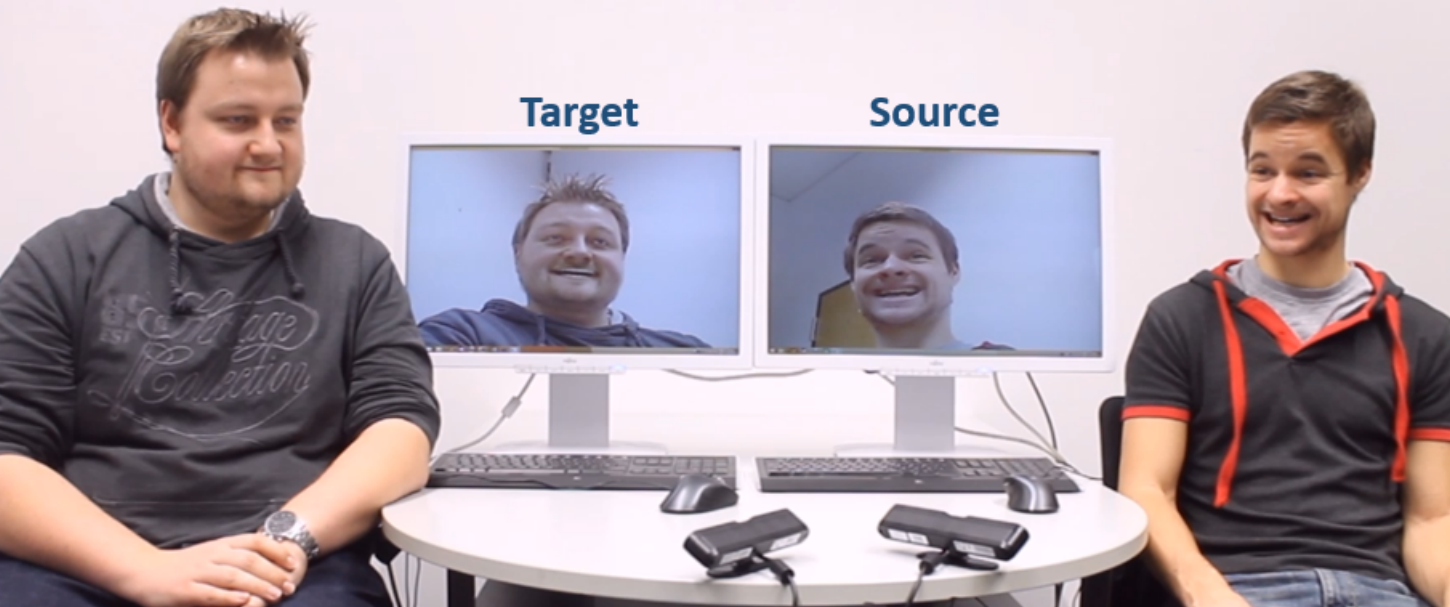 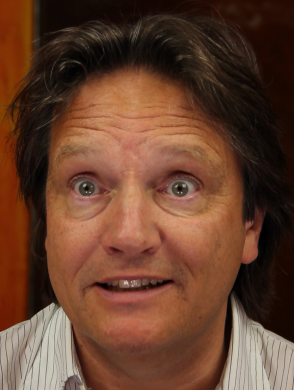 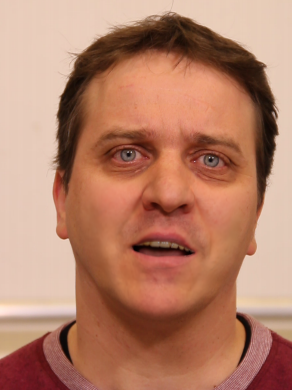 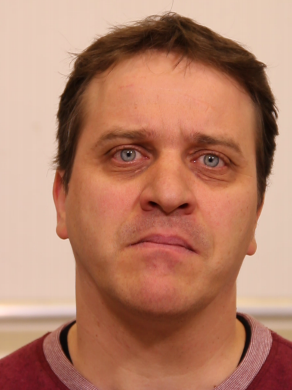 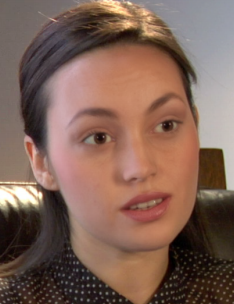 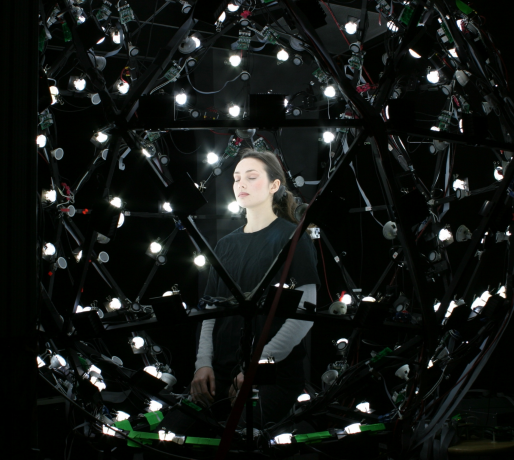 RGB-D
RGB
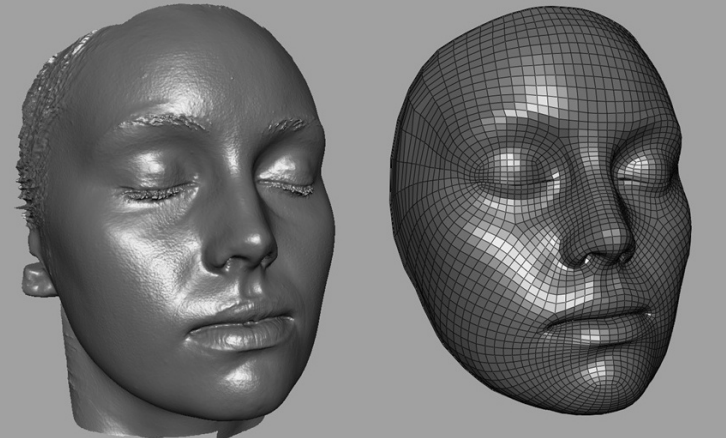 Special Hardware
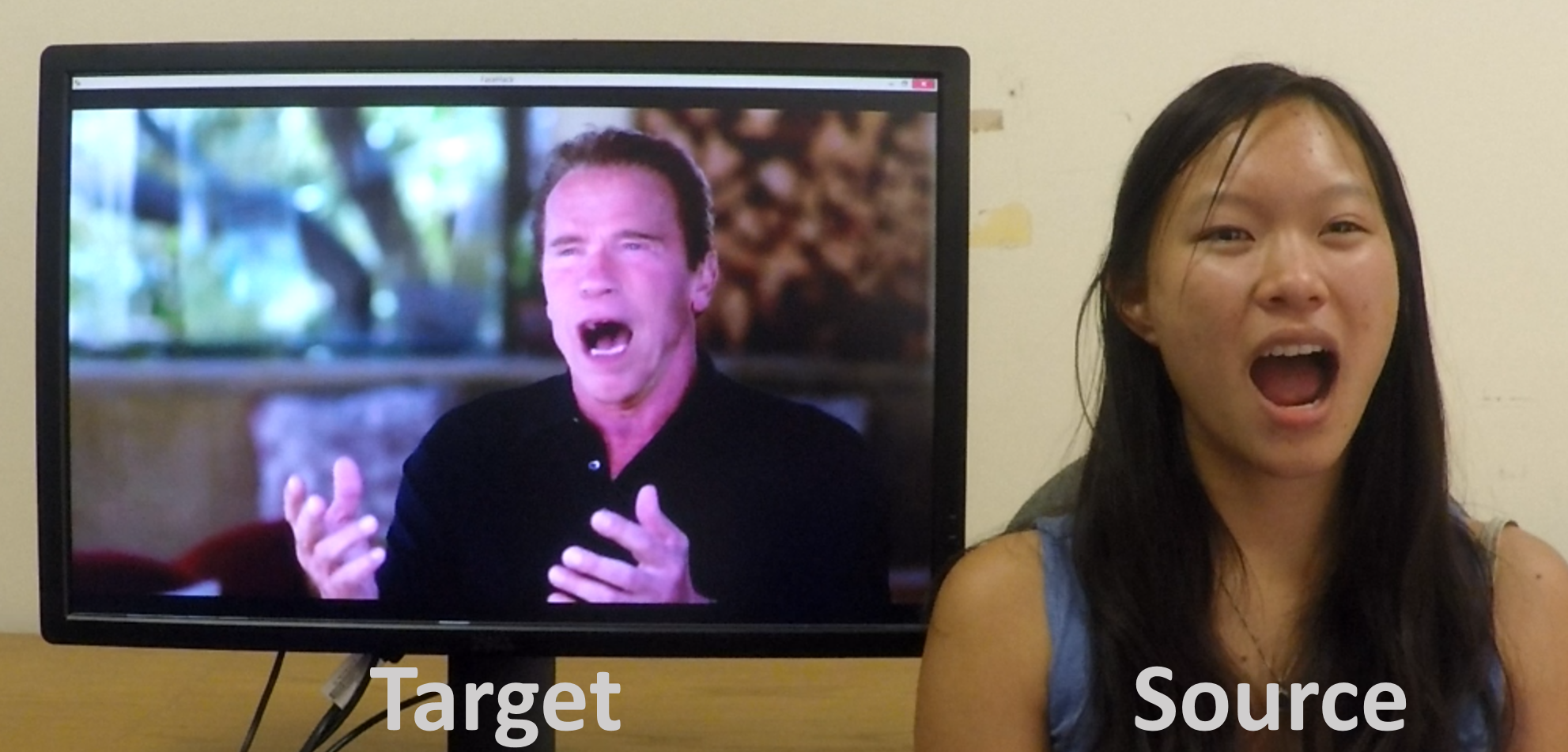 Related Work
Offline
Online
Vdub: Modifying Face Video of Actors for
Plausible Visual Alignment to a Dubbed Audio Track
Creating a Photoreal Digital Actor:
The Digital Emily Project
Real-time Expression Transfer for Facial Reenactment
Face2Face: Real-time Face Capture and Reenactment
Of RGB-Videos
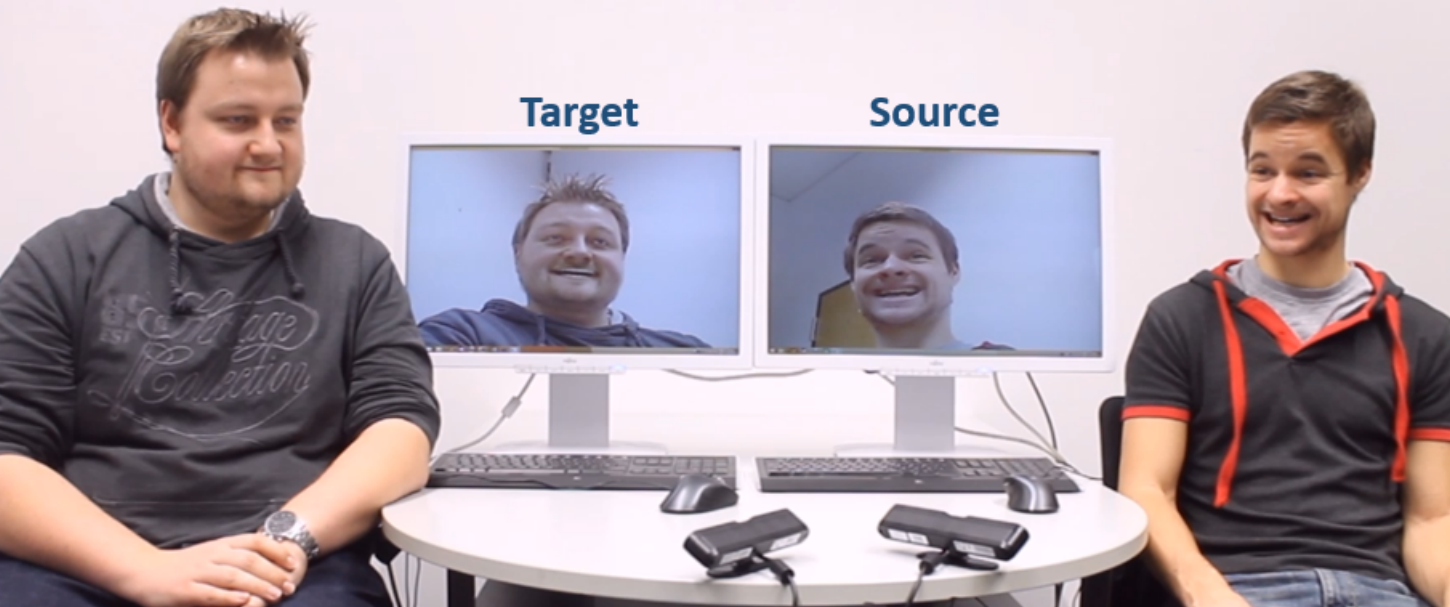 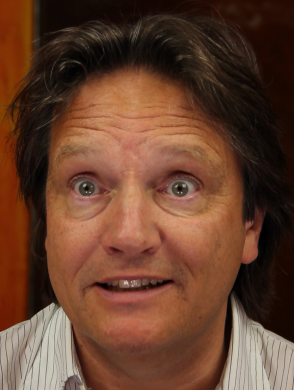 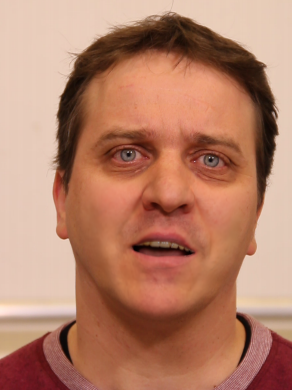 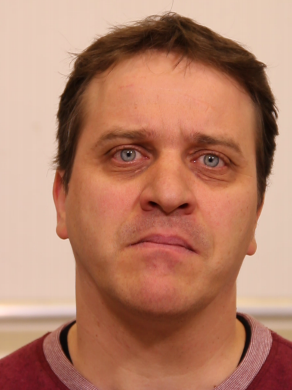 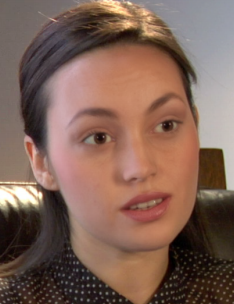 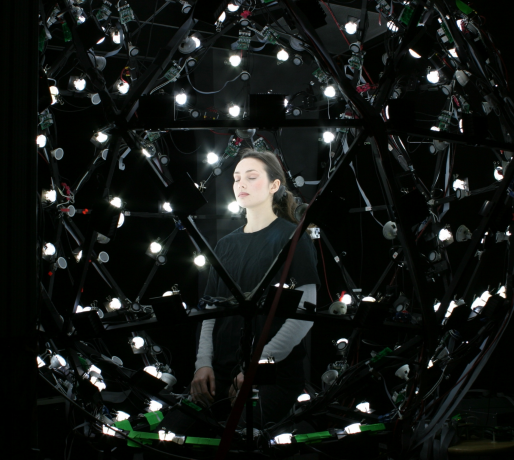 RGB-D
RGB
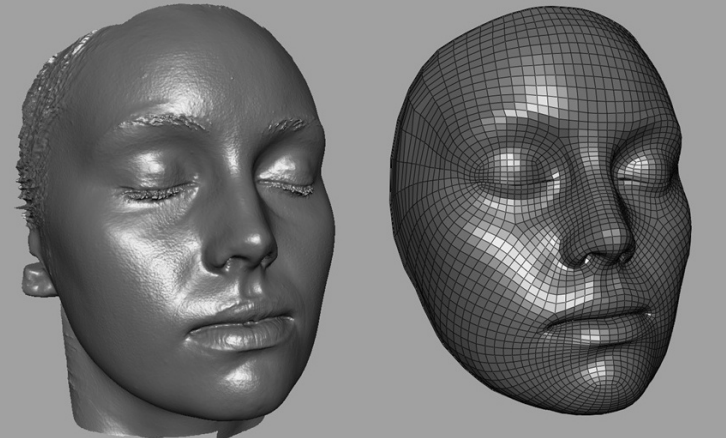 Special Hardware
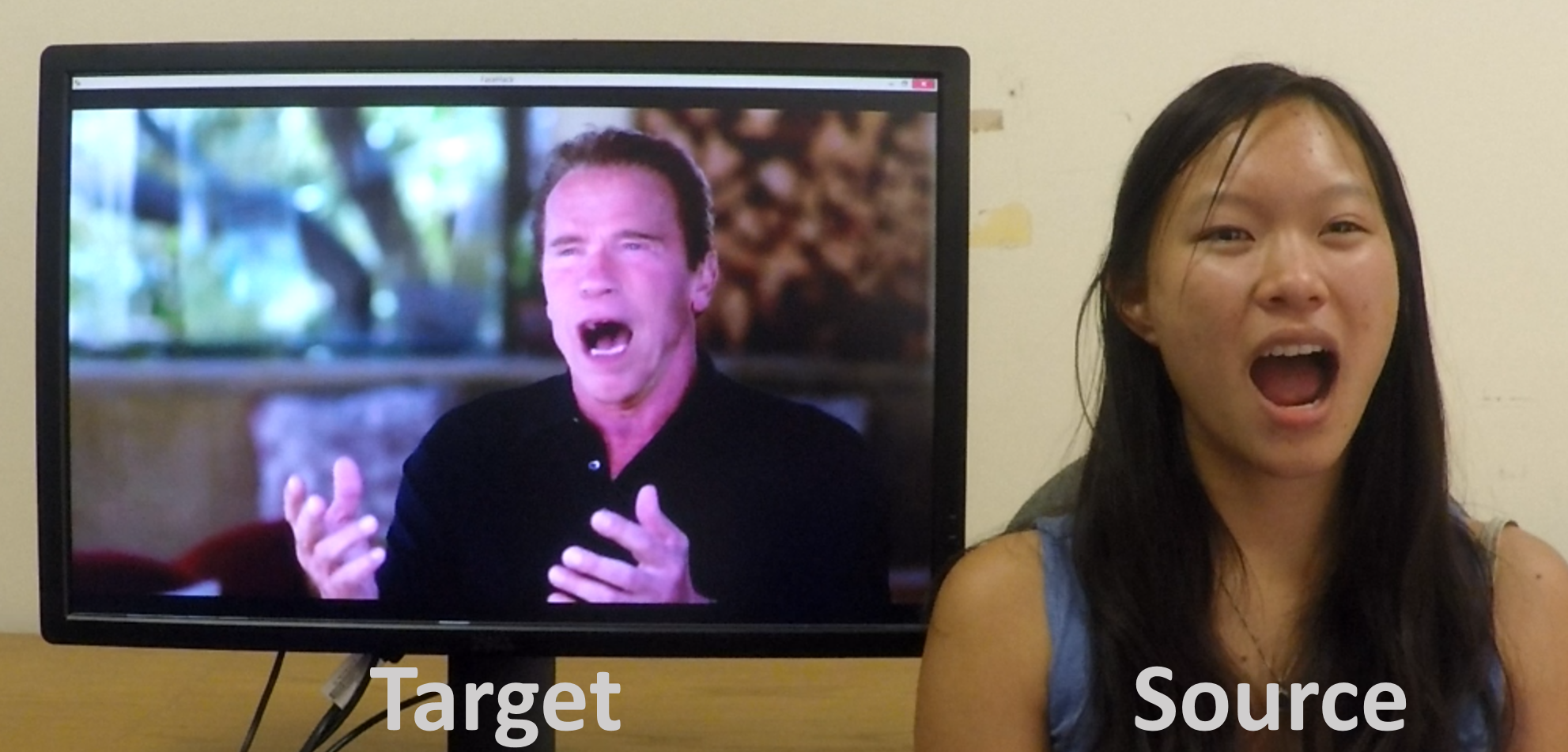 Overview
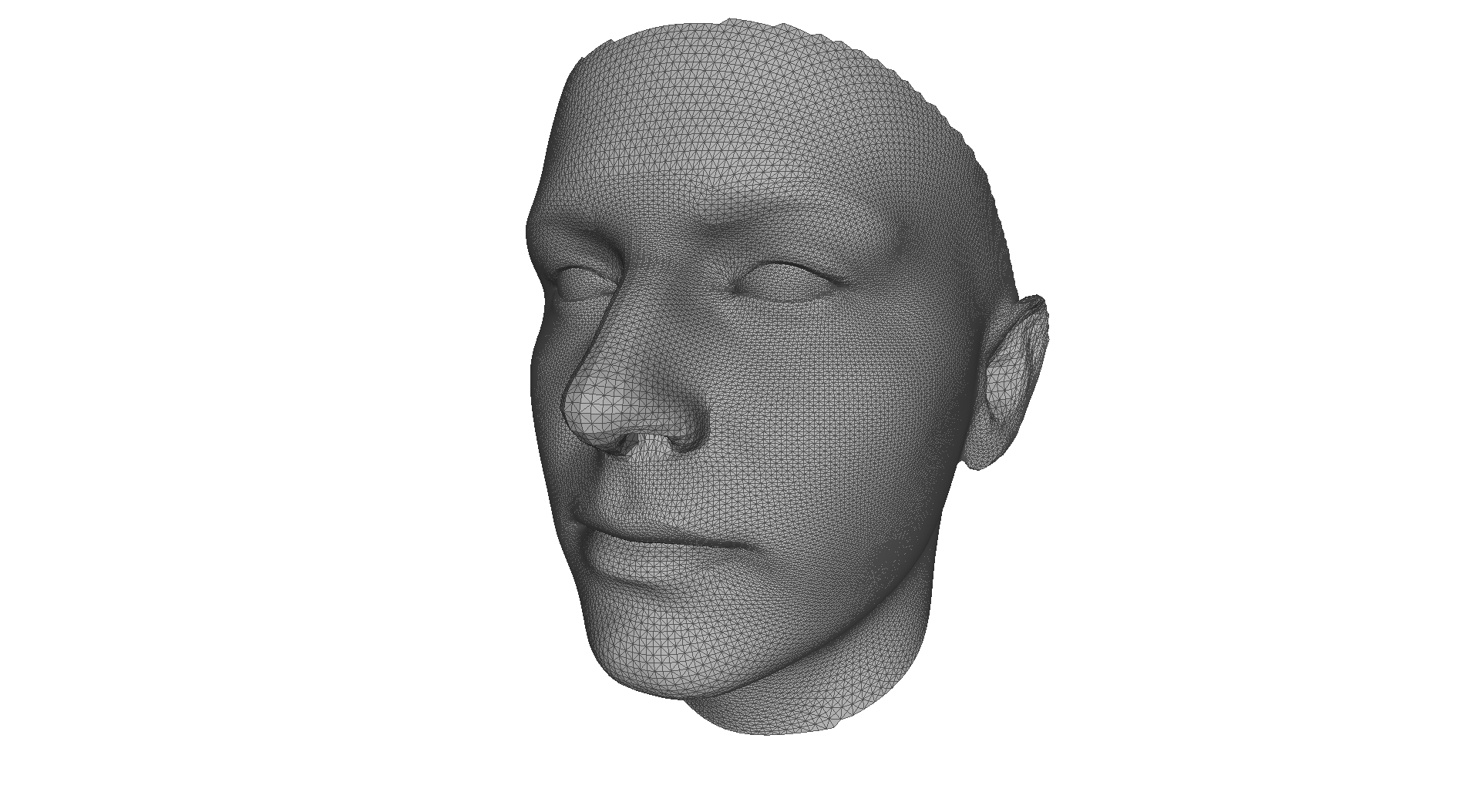 Parametric Face Model
Overview
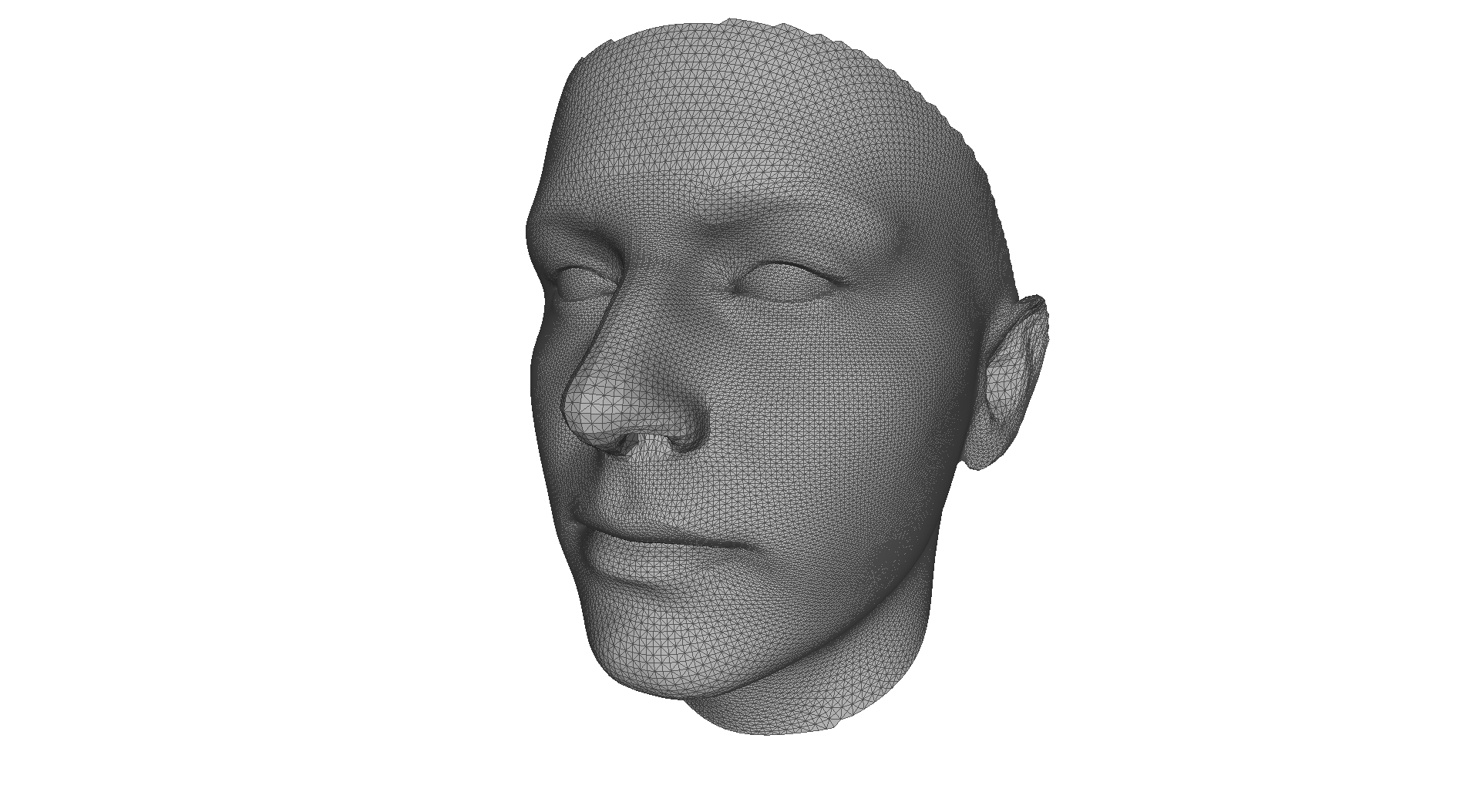 Parametric Face Model
Face Capture
Non-rigid Model-based Bundling
Overview
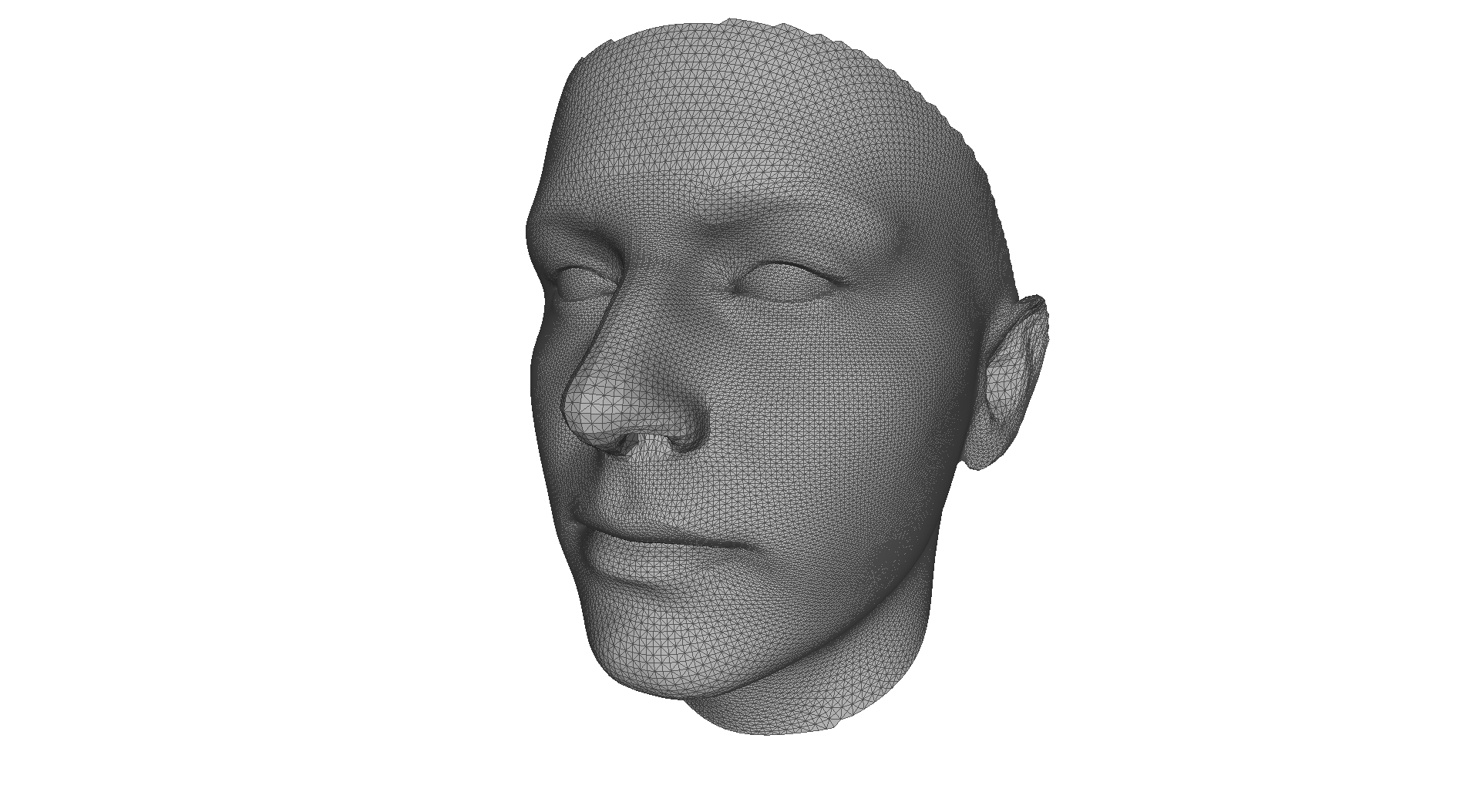 Parametric Face Model
Face Capture
Non-rigid Model-based Bundling
Reenactment
Mouth Retrieval
Comparisons
Overview
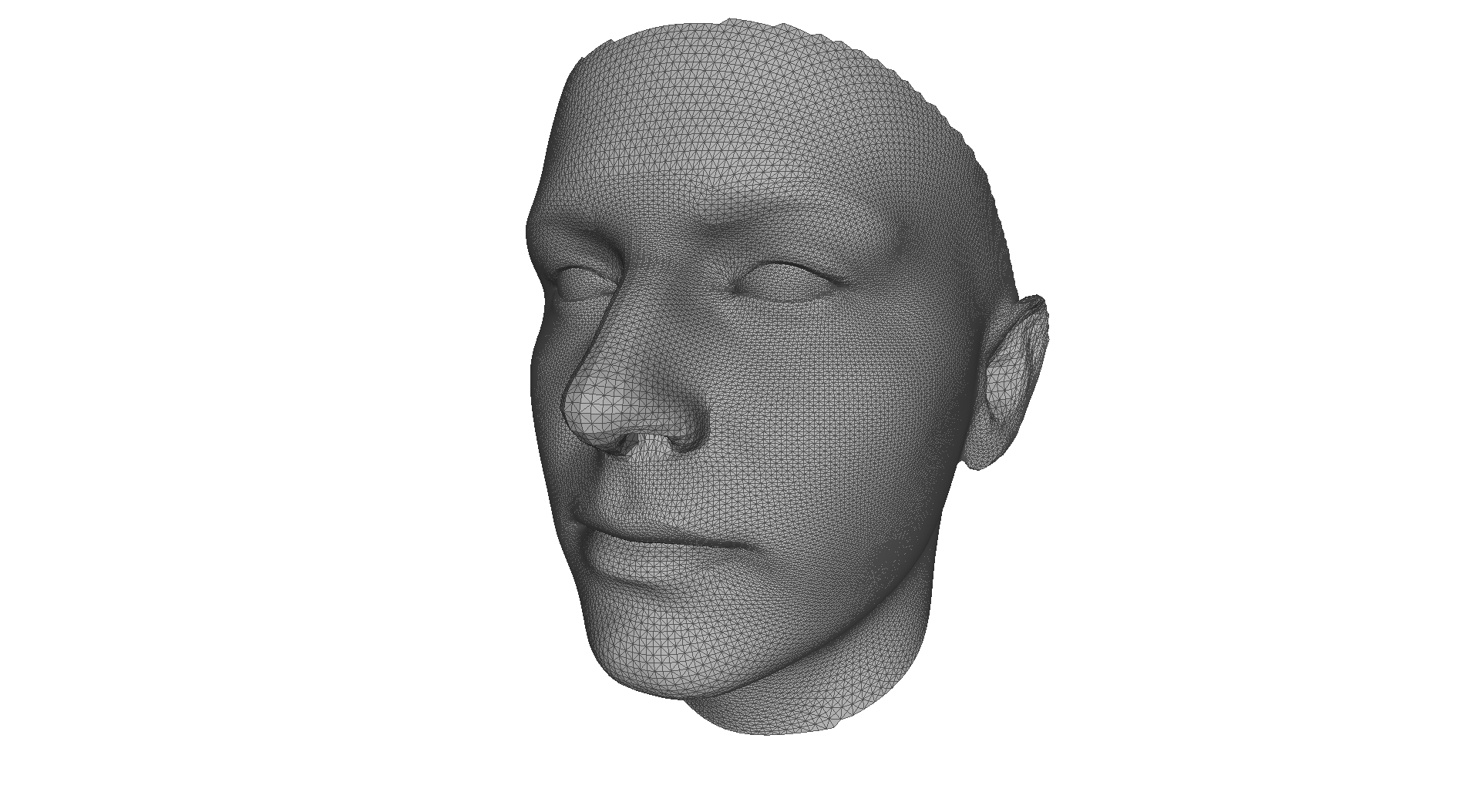 Parametric Face Model
Face Capture
Non-rigid Model-based Bundling
Reenactment
Mouth Retrieval
Comparisons
Results / Live Demo
Parametric Face Model
Parametric Face Model
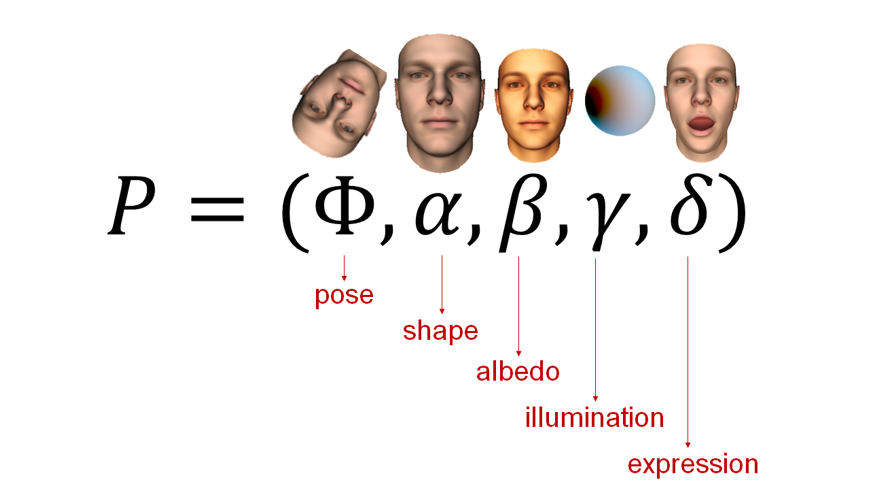 Parametric Face Model
Parametric Face Model
Parametric Face Model
Parametric Face Model
Parametric Face Model
Parametric Face Model
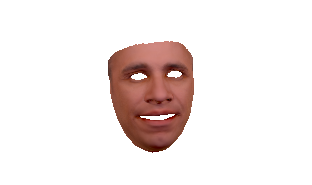 Face Capture
Energy Formulation
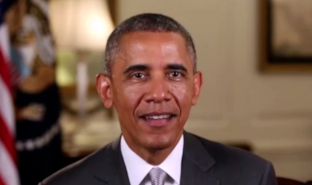 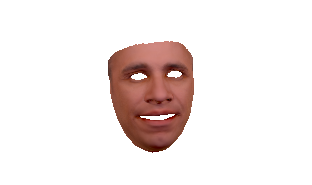 Energy Formulation
Color
Consistency
Distance in
RGB Color Space
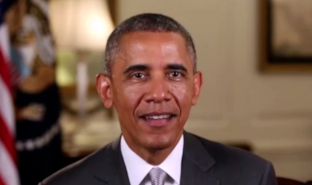 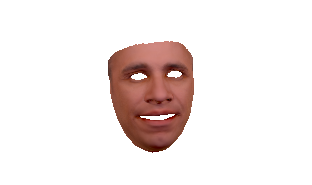 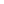 Energy Formulation
Feature
Similarity
Color
Consistency
Distance in
Image Space
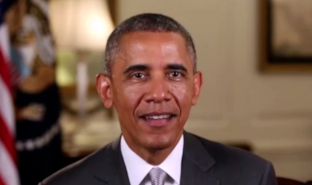 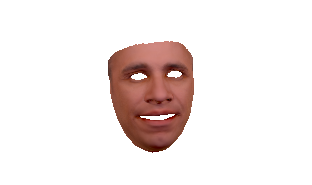 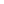 Non-rigid Model-based Bundling
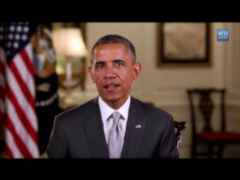 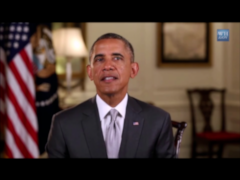 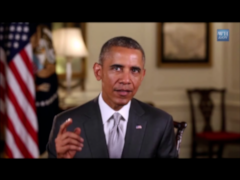 Non-rigid Model-based Bundling
Hierarchy Levels
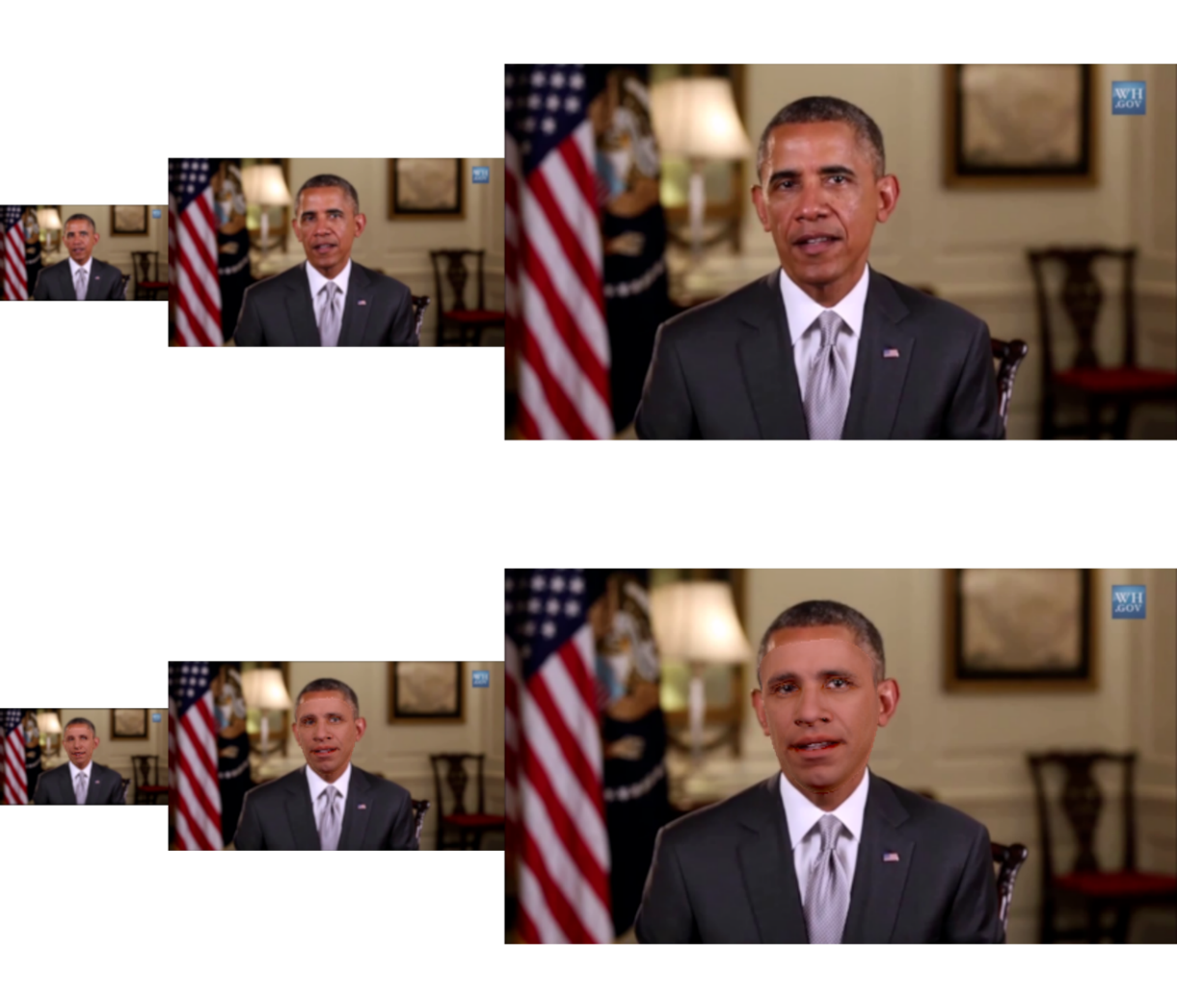 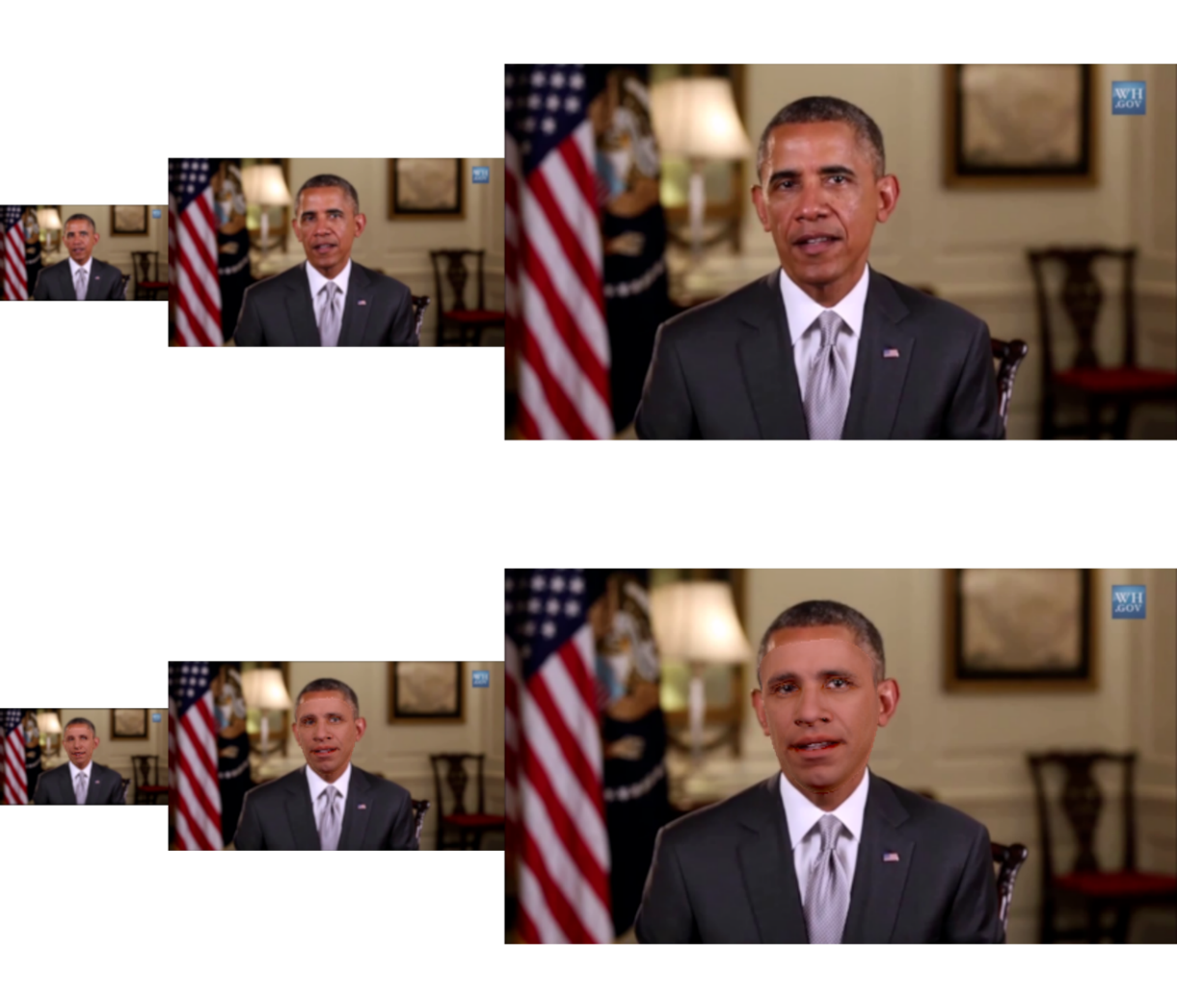 Keyframes
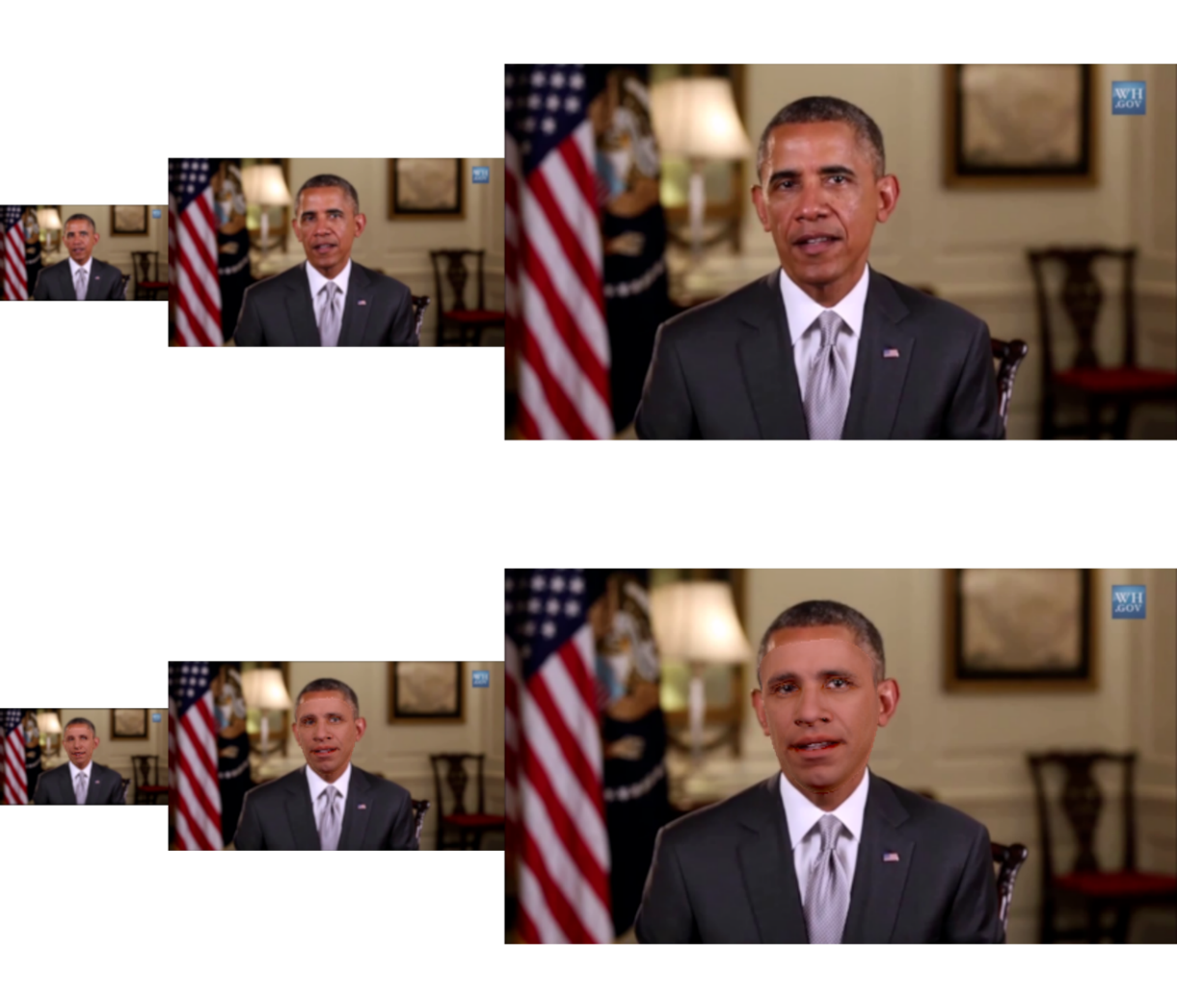 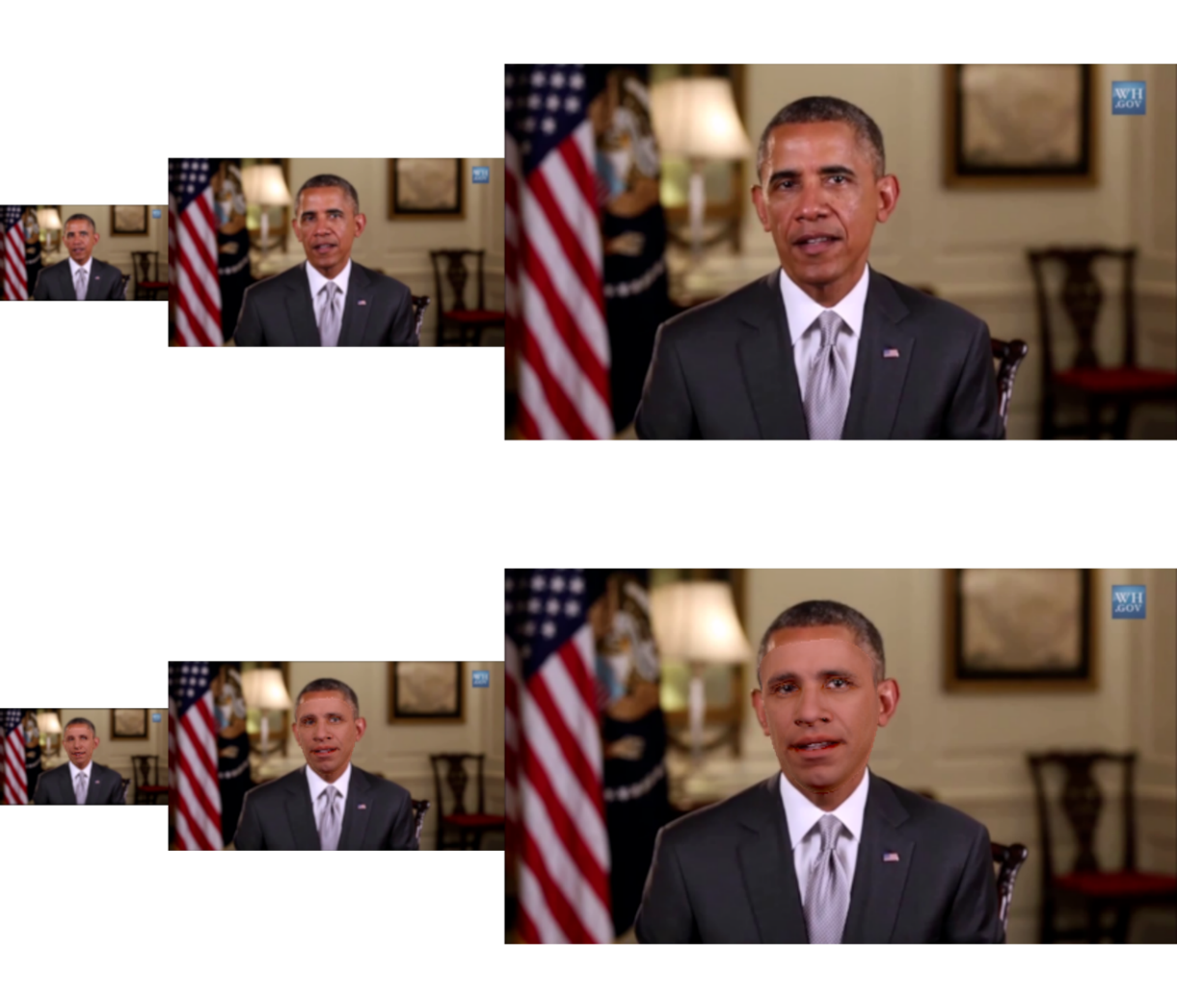 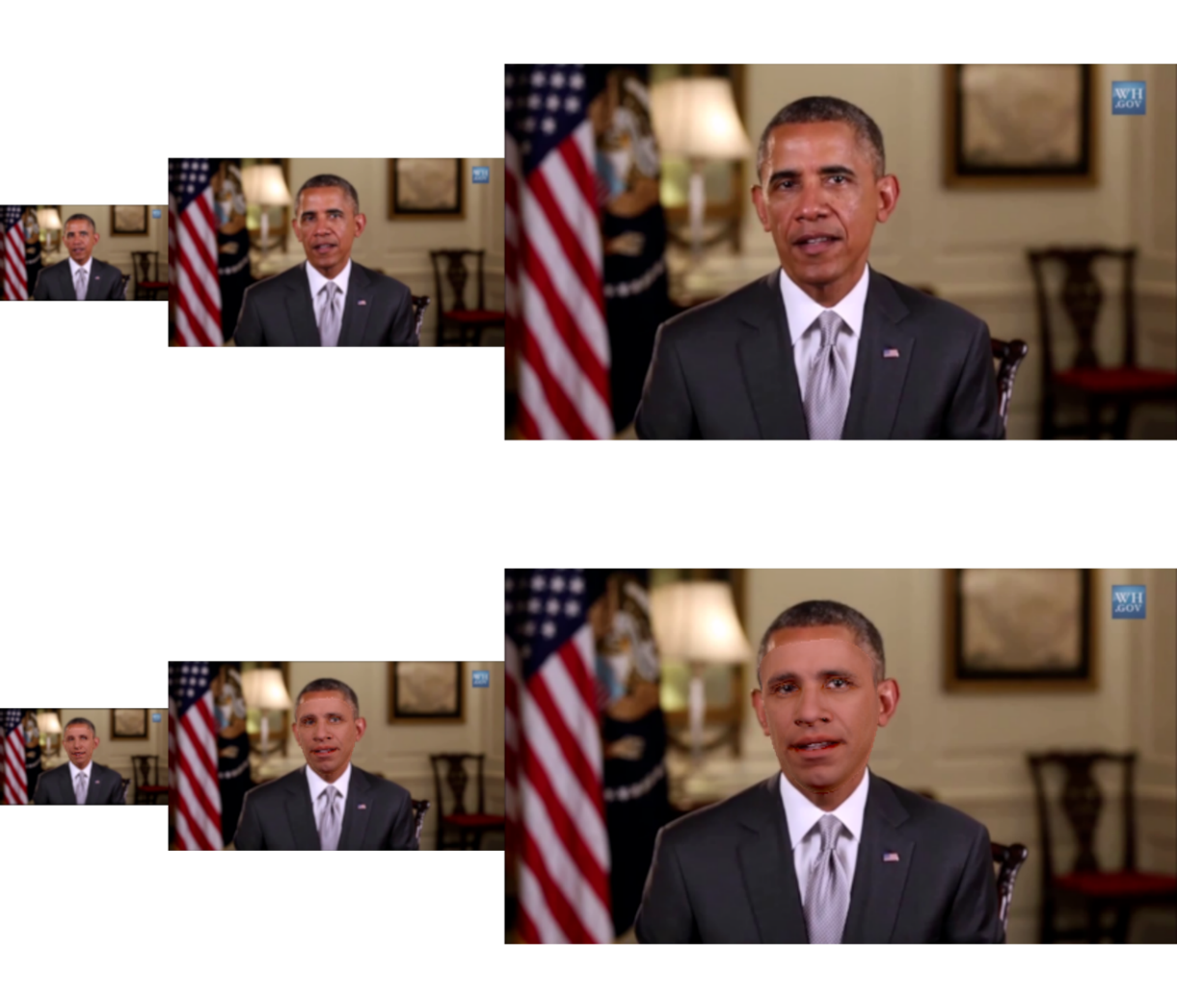 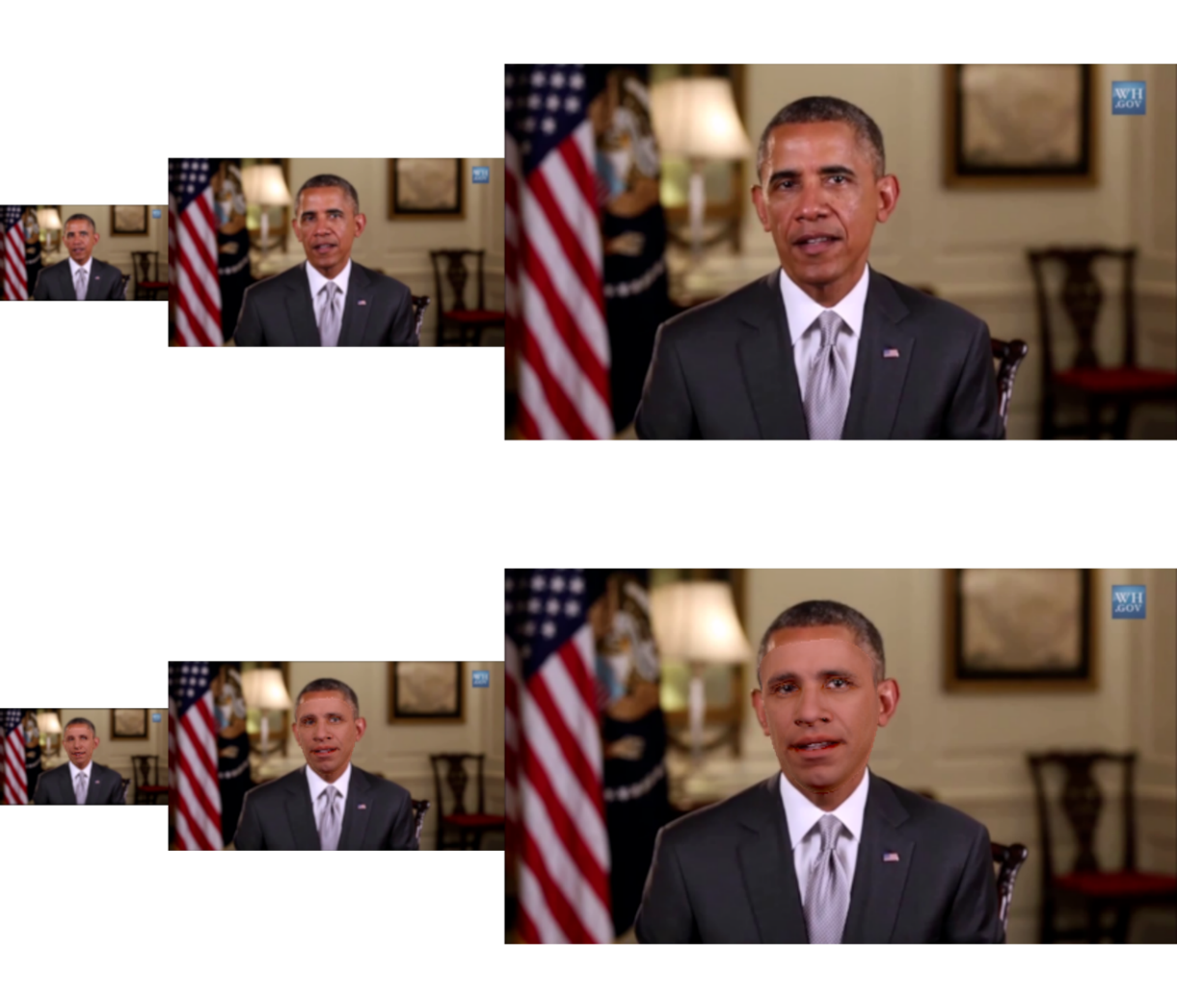 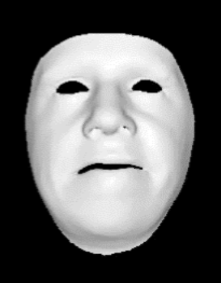 Input
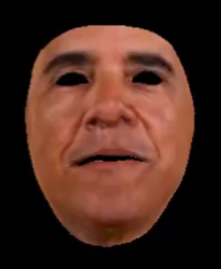 Model
Tracking
Reenactment
Reenactment
Online RGB-Tracking
Reenactment
Pose
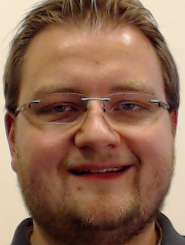 Expression Transfer
Illumination
Per Frame
Source Actor
Mouth Retrieval
Expression
Identity
Compositing
Preprocessed Video Tracking
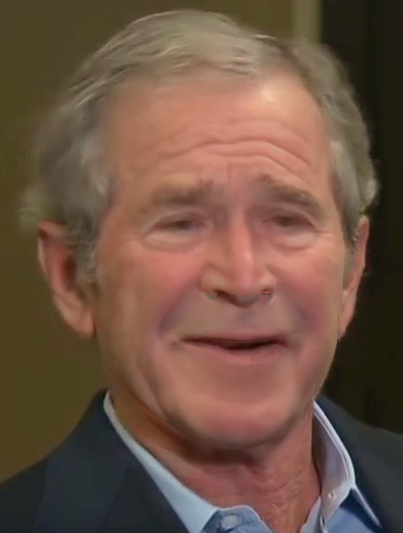 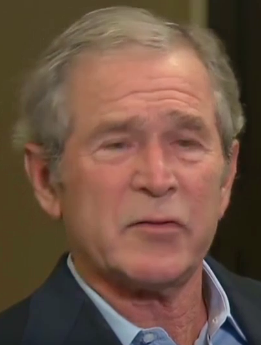 Pose
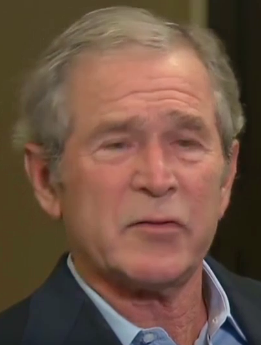 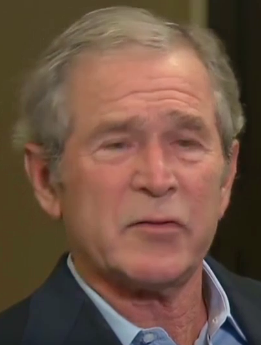 Illumination
Per Frame
Target Actor
Expression
Identity
Reenactment
Online RGB-Tracking
Reenactment
Pose
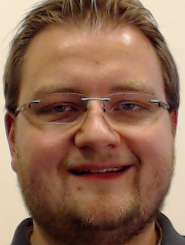 Expression Transfer
Illumination
Per Frame
Source Actor
Mouth Retrieval
Expression
Identity
Compositing
Preprocessed Video Tracking
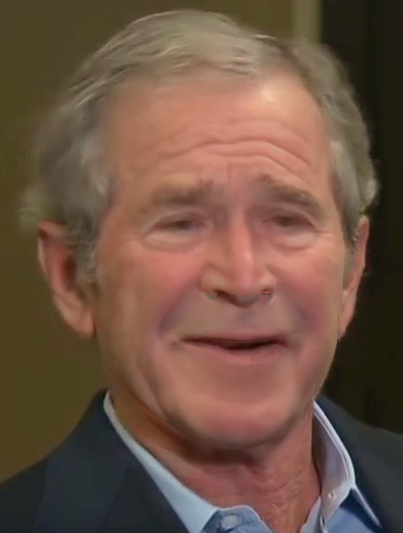 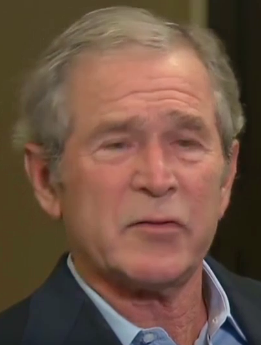 Pose
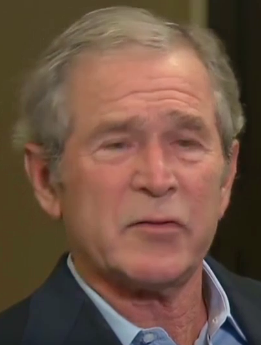 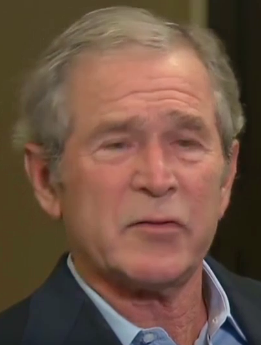 Illumination
Per Frame
Target Actor
Expression
Identity
Mouth-Retrieval
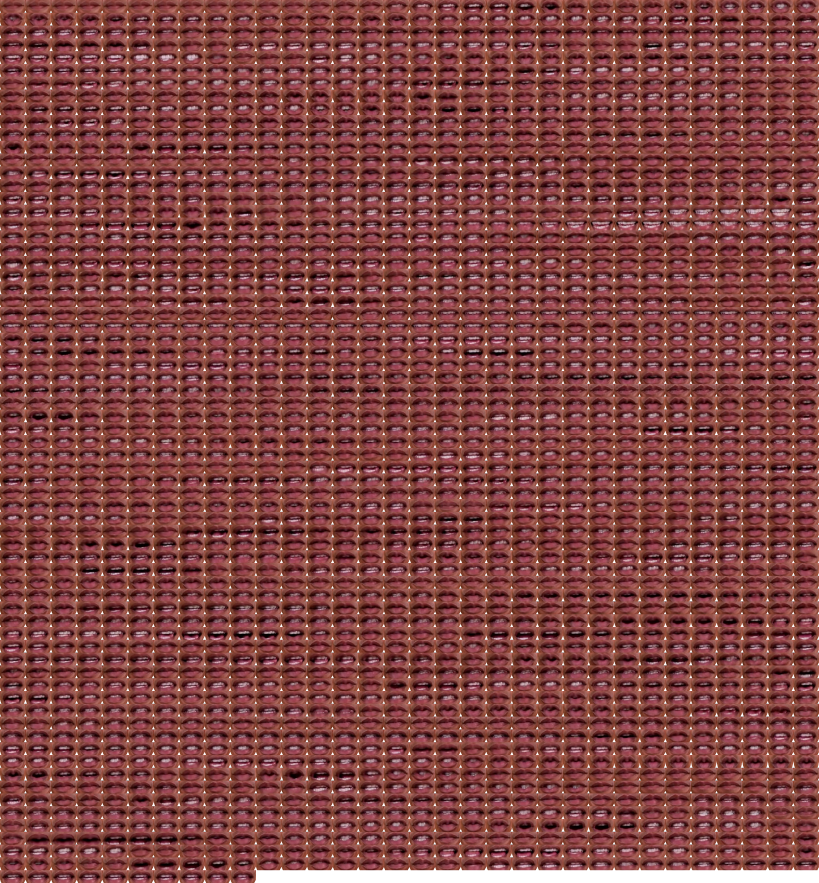 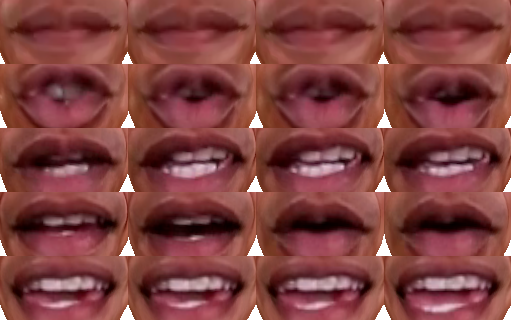 Mouth-Retrieval
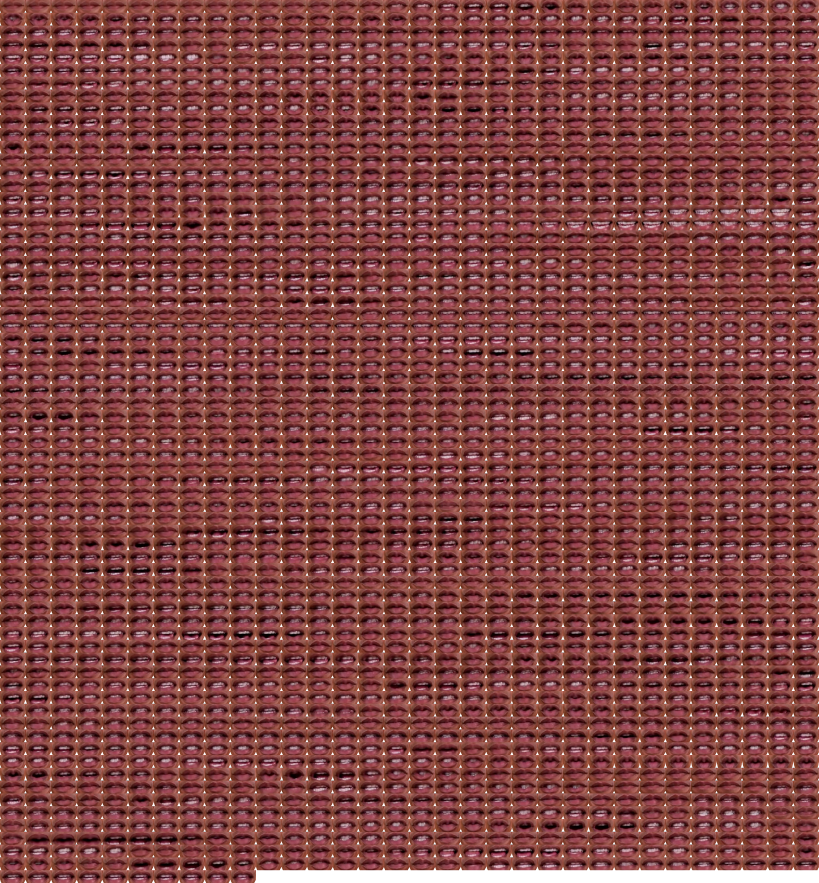 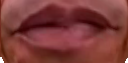 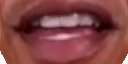 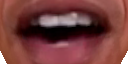 Reenactment Comparison
Live-Demo
Conclusion
First Real-time Facial Reenactment only based on RGB-videos
Non-Rigid Model-Based Bundling
Sub-Space Deformation Transfer
Image-Based Mouth Synthesis
Thank You!